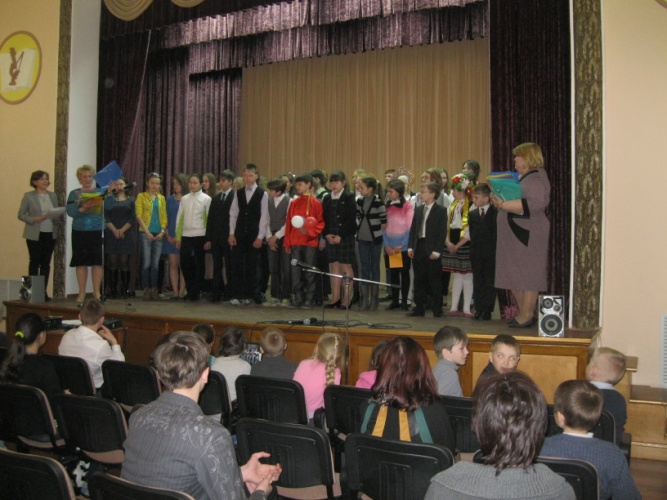 Консолидация усилий педагогов, родительской общественности и социума в целях организации учебно-исследовательской деятельности учащихся на примере межмуниципальной конференции «Малые Морозовские чтения»
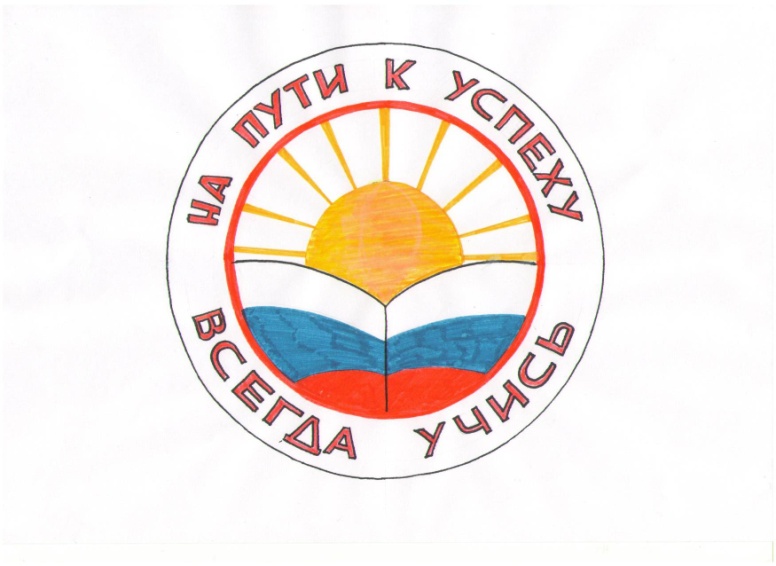 IV межмуниципальная научно-практическая конференция школьников «Малые Морозовские чтения»
Учредители:
Отдел образования Администрации Некоузского МР
МУ «Центр обеспечения функционирования образовательных организаций Некоузского МР»
МОУ Борковская средняя общеобразовательная школа
Борок, 2015
Николай Александрович Морозов
(1854 – 1946)

Революционер
Ученый
Поэт
Писатель
Основные задачи конференции
- объединение усилий педагогов, родителей, общественности в развитии исследовательской и творческой деятельности учащихся;
- знакомство с современными научными открытиями и исследованиями, актуальными проблемами и способами их решения, изучение истории, культуры, экономики своего региона;
- демонстрация и пропаганда лучших достижений учащихся, опыта работы учебных заведений по организации учебной и научно-исследовательской деятельности;
- формирование банка данных одаренных школьников для дальнейшего создания условий развития их способностей, интересов, склонностей;
- привлечение общественного внимания к проблемам развития интеллектуального потенциала в условиях реализации Концепции модернизации российского образования, формирования творческих связей с исследовательскими коллективами.
Участники
В Конференции принимают участие учащиеся 5-11 классов общеобразовательных учреждений.
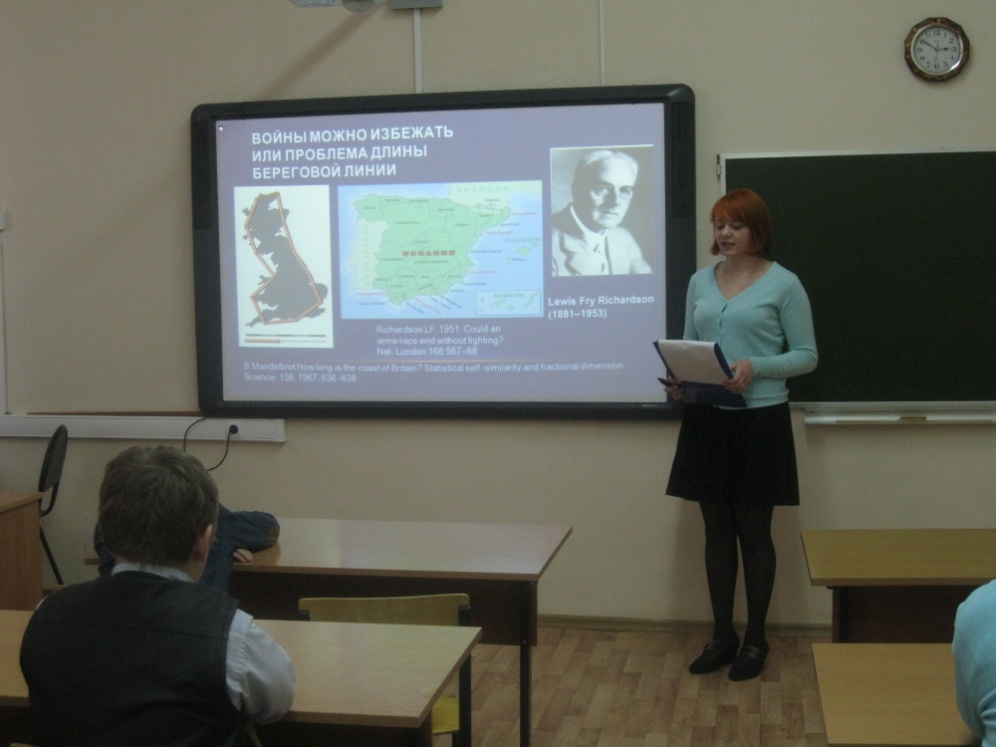 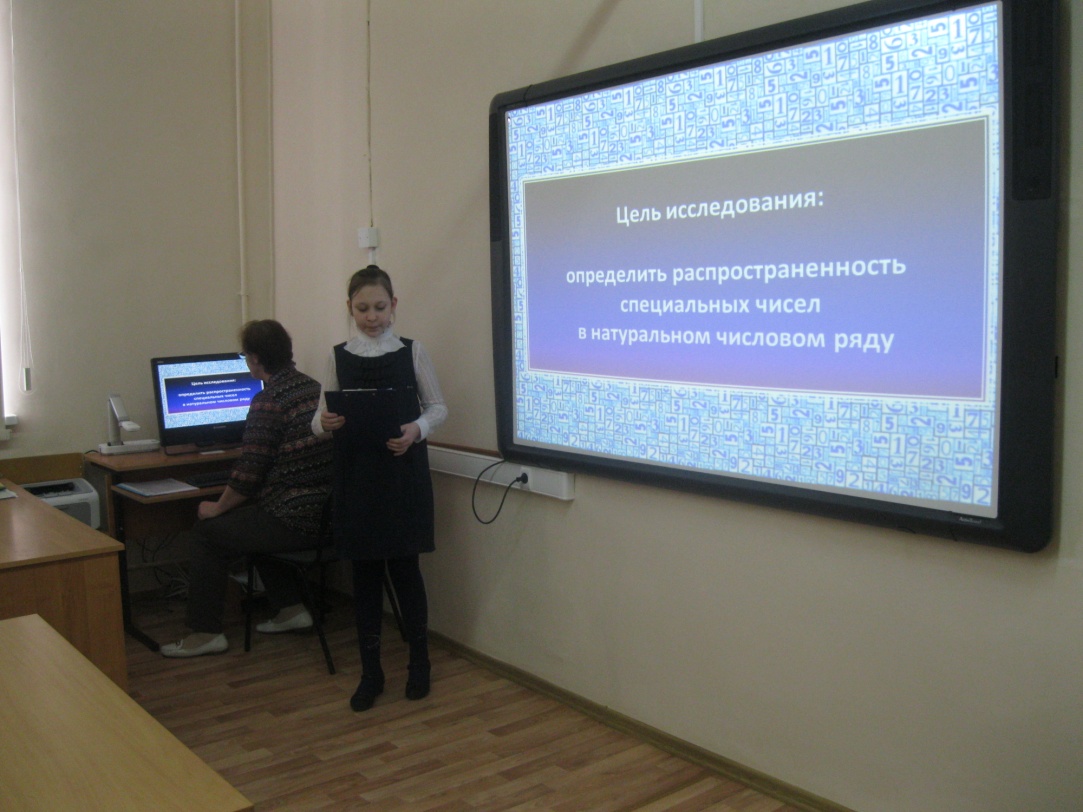 Секции
- естественные науки и современный мир (физика и познание мира, химия, биология, почвоведение и проблемы биосферы, медицина);
- математика и информационные технологии, инженерные науки в техносфере настоящего и будущего;
 -  экология и охрана окружающей среды;
- социально-гуманитарные и экономические науки (культурология и психология, литературоведение, языкознание, современная экономика, искусство бизнеса и экономическое управление, мода и дизайн);
- история, этнология и этнография;
иностранные языки.

                                        ПРОГРАММА
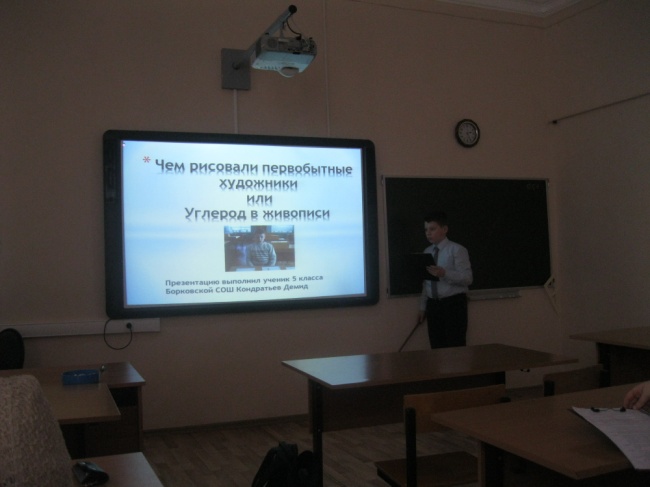 Приглашаем к участию  в конференции
Соколова Ольга Александровна,
директор МОУ Борковской средней общеобразовательной школы
borkovskaya-shkola@yandex.ru

sokolovaoa10@yandex.ru

8 (48547) 24308, 24640